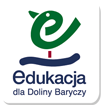 „Odkrywaj Dolinę Baryczy i zmniejszaj ślad węglowy”w ramach działaj lokalnie i EKOLOGICZNIE Temat: Jak świadomie dążyć do obniżenia swojego śladu węglowego w Dolinie Baryczy?
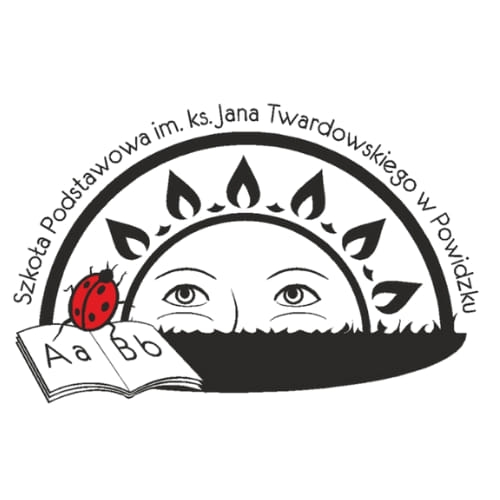 CELE LEKCJI

 Uczeń:

 zna pojęcia: „ślad węglowy” i „niska emisja”,
 wymienia źródła zanieczyszczeń powietrza,
 wskazuje, co może zrobić, by przyczynić się do ograniczenia zużycia energii i redukcji wytwarzania CO2 oraz innych substancji szkodliwych,
 modyfikuje swoje codzienne działania, aby były bardziej przyjazne środowisku,
 dostrzega potrzeby innych ludzi i środowiska,
 wie, dlaczego zmiana klimatu, to poważne zagrożenie.
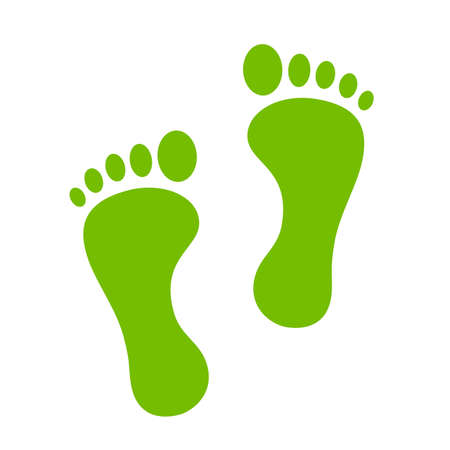 Czy wiecie, jak ślad stopy jest związany z działaniami na rzecz środowiska naturalnego?

Każdy z nas pozostawia po sobie ślady, 
np. dobre – kiedy posadzi drzewo, 
ale też i złe, np. kiedy pali śmieci (przy paleniu śmieci, powstaje dużo szkodliwych dla ludzi i środowiska gazów, między innymi dwutlenek węgla).
ŚLAD WĘGLOWY 
 to  ilość gazów cieplarnianych, która wydziela się do atmosfery, kiedy ludzie wytwarzają przedmioty albo jedzenie, coś przewożą albo budują. 
W ten sposób szkodzimy planecie.

Każdy z nas wytwarza ślad węglowy.
Czy mamy jakikolwiek wpływ na jego zmniejszenie? 
Okazuje się, że mamy – i to dość istotny!
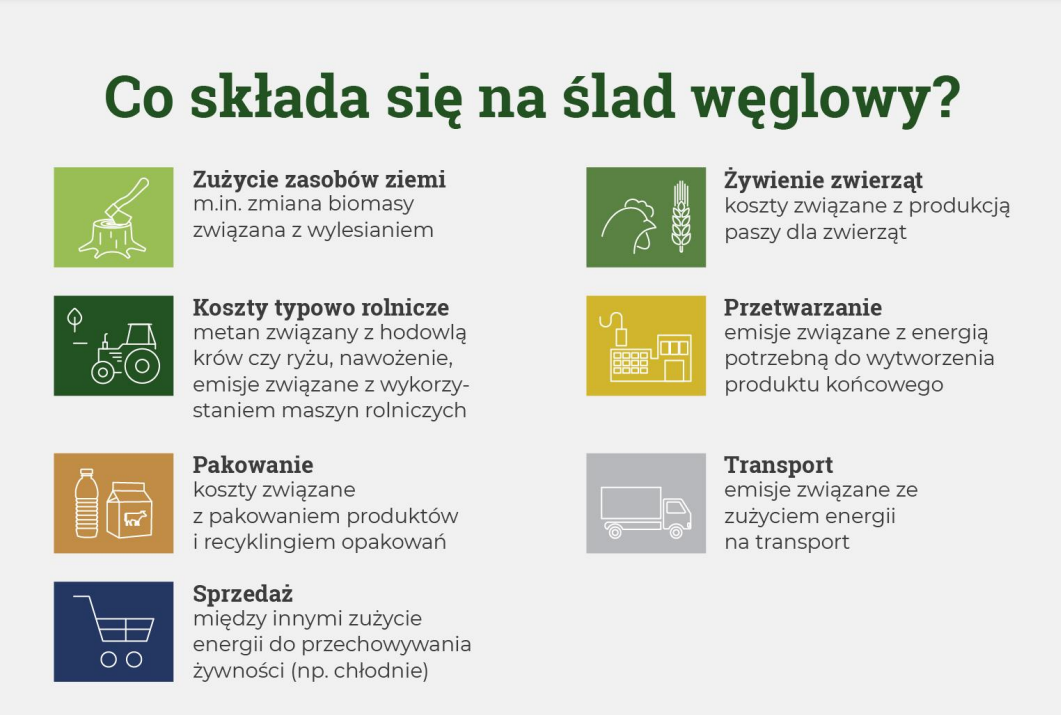 „NISKA EMISJA” – emisja pyłów i szkodliwych gazów na wysokości do 40m. 
Zanieczyszczenia te pochodzą z domowych pieców i lokalnych kotłowni węglowych oraz 
z transportu spalinowego. 

W miejscowościach o słabej wentylacji niska emisja jest główną przyczyną powstawania smogu, który zwiększa zachorowalność oraz śmiertelność związaną z chorobami układu krążenia i oddychania.
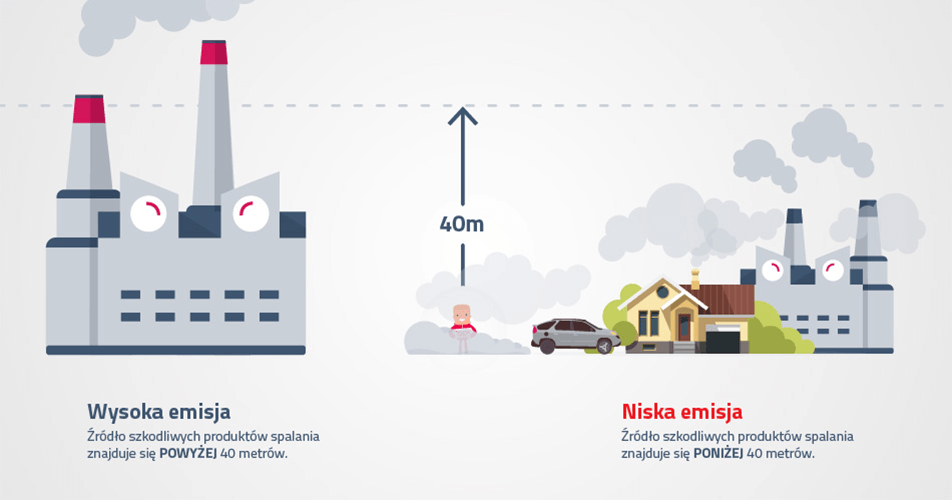 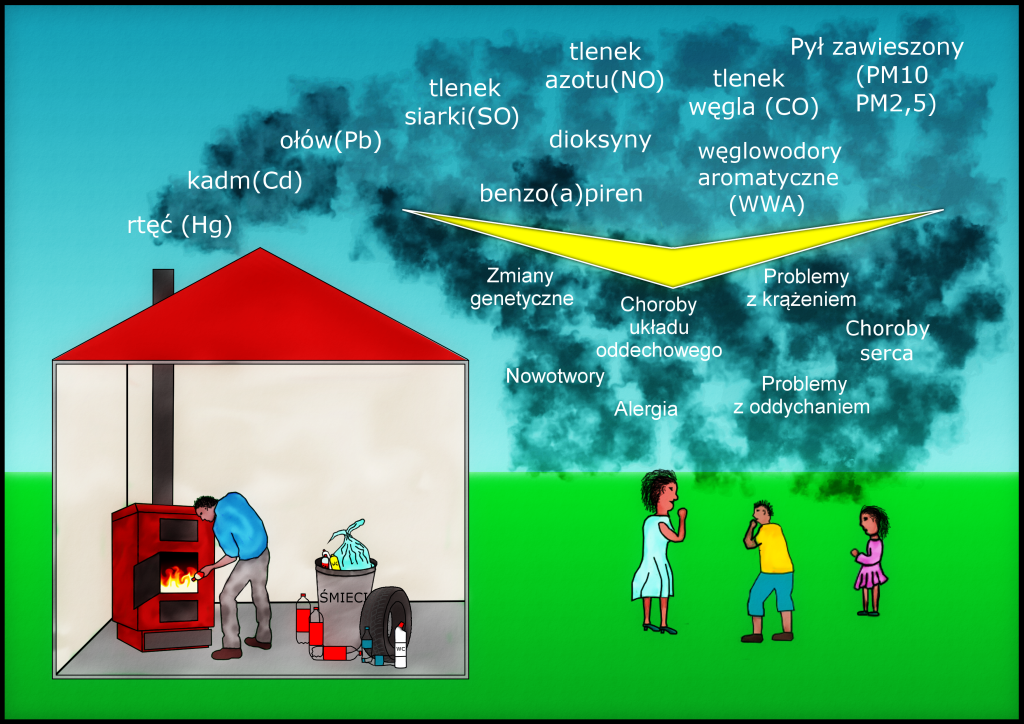 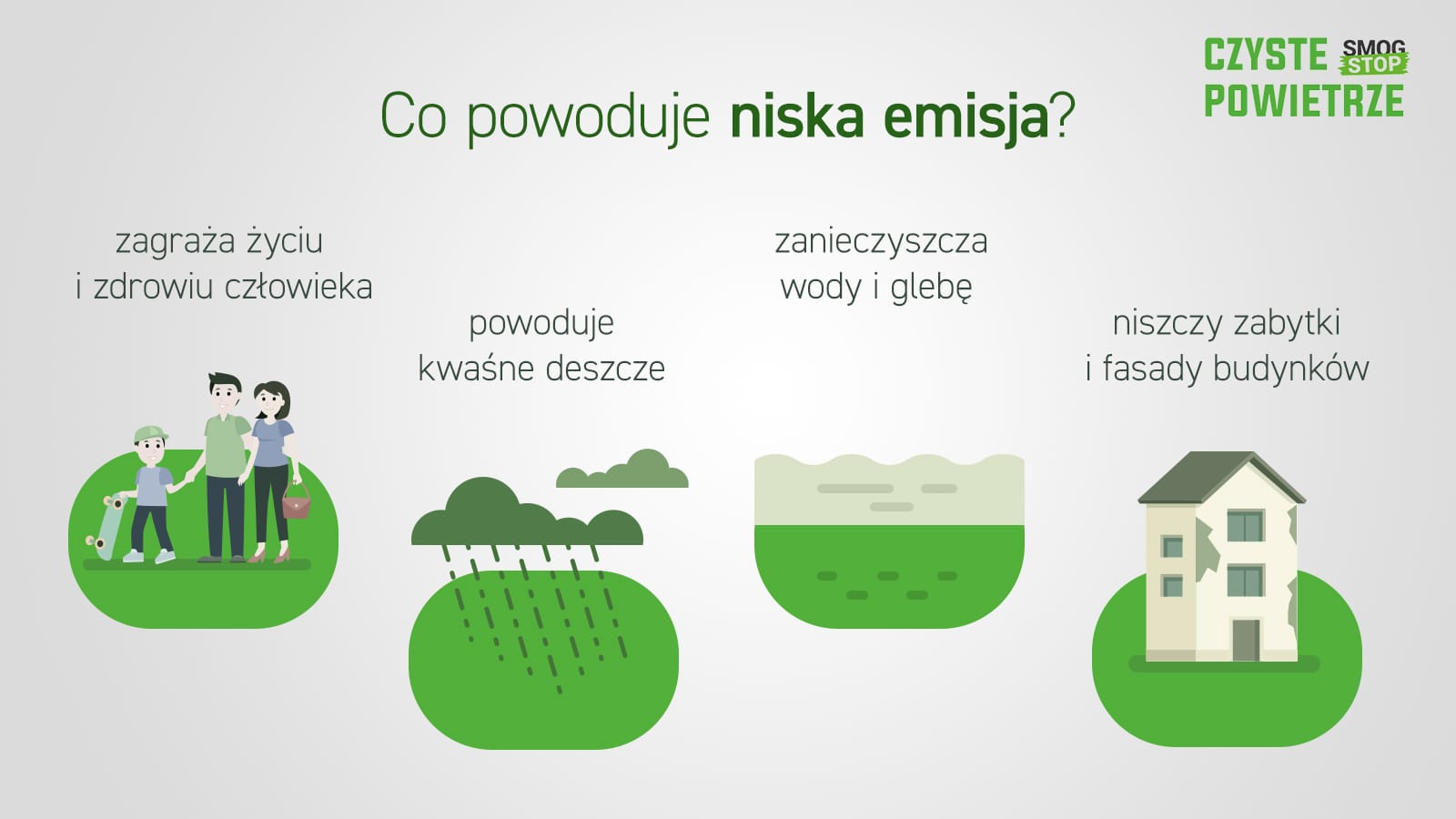 Mieszkamy na terenie pięknego 
Parku Krajobrazowego „Dolina Baryczy”.
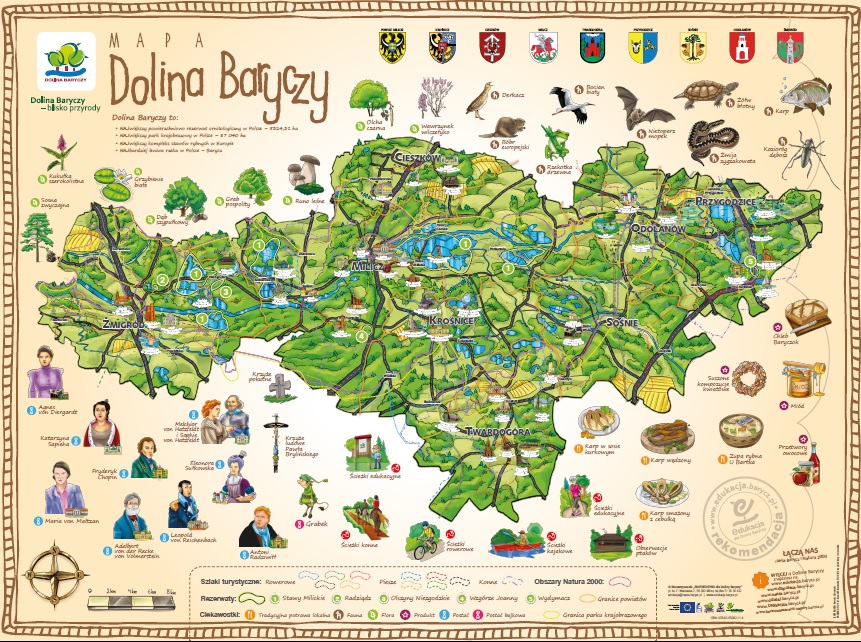 Pomyślcie, jakie działania mogą wpłynąć na zmniejszenie śladu węglowego, a tym samym na redukcję niskiej emisji?
Czy wyłączasz komputer po skończonej pracy?
 Czy wyciągasz wtyczkę z gniazdka, kiedy Twój telefon jest już naładowany? 	
 Czy segregujesz śmieci? 	
 Czy w komputerze stosujesz wygaszacz ekranu? 
 Czy chodzisz pieszo do szkoły? 
 Czy gasisz światło, kiedy wychodzisz z pomieszczenia?
 Czy otwierasz drzwi lodówki na krótko, tylko do wyjęcia lub włożenia produktu? 		
 Czy nosisz własną torbę na zakupy?
Działania ograniczające zużycie energii elektrycznej i cieplnej oraz redukcję emisji CO2 do powietrza.

 wyłączanie z gniazdka ładowarek, jeśli nie korzystamy, 
 w komputerach stosowanie wygaszacza ekranu, 
 gaszenie światła, kiedy wychodzimy z pomieszczenia,
 nie przegrzewanie pomieszczeń, 
 wyłączanie telewizora, radia, odtwarzaczy itp. (nie zostawianie ich w trybie czuwania),
 jedzenie mniej mięsa, a więcej warzyw,
 w czajniku należy gotować tyle wody, ile jest akurat potrzebne, 
 przy pieczeniu nie otwierać piekarnika, 
 kupowanie lokalnych produktów, które nie były transportowane z daleka, 
 dojeżdżanie do szkoły rowerem lub chodzenie pieszo, 
unikanie plastiku.
FILMIK – „W jaki sposób możemy zmniejszyć nasz ślad węglowy?”
https://www.youtube.com/watch?v=XnWUwH5wcCg&t=25s
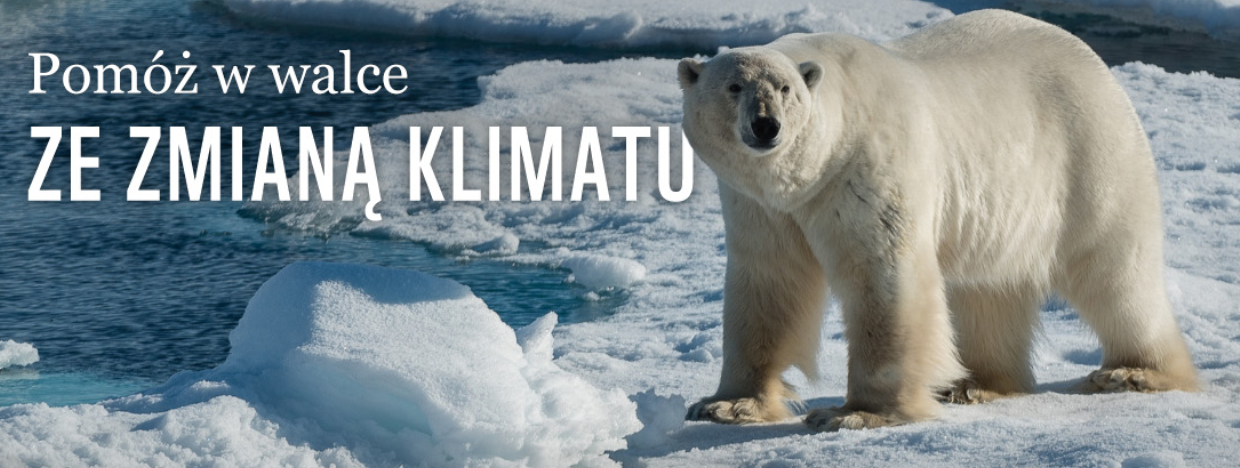 Średnia temperatura Ziemi wzrosła już o ponad 1°C od czasów rewolucji przemysłowej. Mamy coraz mniej czasu na działanie.
DLACZEGO ZMIANA KLIMATU TO POWAŻNE ZAGROŻENIE?

Czekają nas częstsze:
DLACZEGO ZMIENIA SIĘ NASZ KLIMAT? 

Bezpośrednią przyczyną drastycznego wzrostu temperatury  jest wieloletnie spalanie przez człowieka paliw kopalnych (węgla, ropy, gazu) wykorzystywanych do produkcji energii elektrycznej, transportu, czy w przemyśle. Związane z tym uwalnianie do atmosfery dodatkowych ilości gazów cieplarnianych, powoduje podwyższanie się średniej globalnej temperatury.
CO NAS CZEKA? 

Na terenie Europy, w zależności od miejsca zamieszkania, ludzie odczują szereg różnych następstw zmiany klimatu. 
W Polsce możemy spodziewać się między innymi fal upałów i niedoborów wody, które spowodują straty w rolnictwie i wzrost cen żywności. Wzrośnie ryzyko wichur i powodzi.
TRAILER FILMU NAKRĘCONEGO PRZEZ WWF
pt. „Punkt Krytyczny. Energia odNowa”
https://www.youtube.com/watch?v=9eb4GRvgih4&t=117s
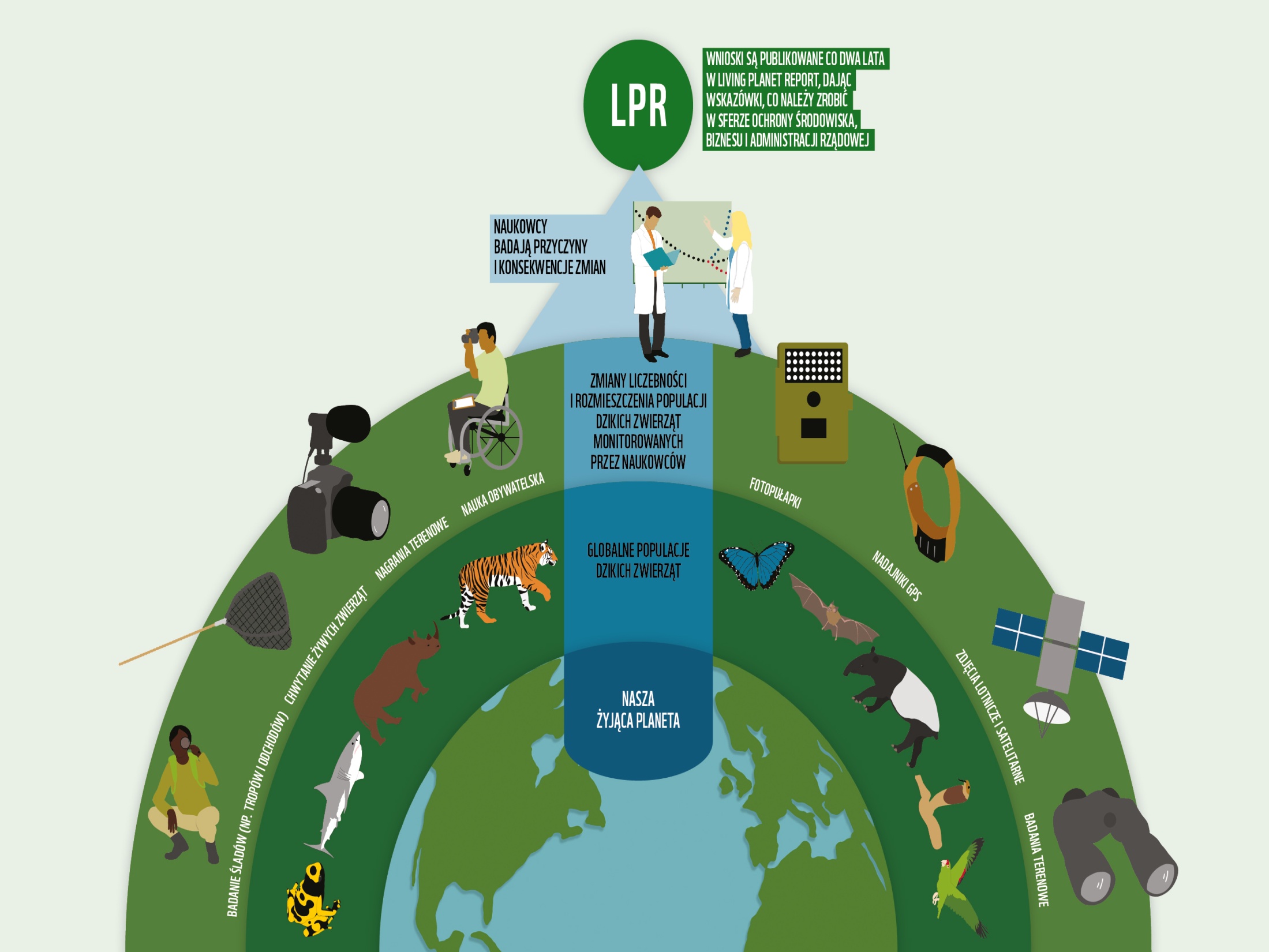 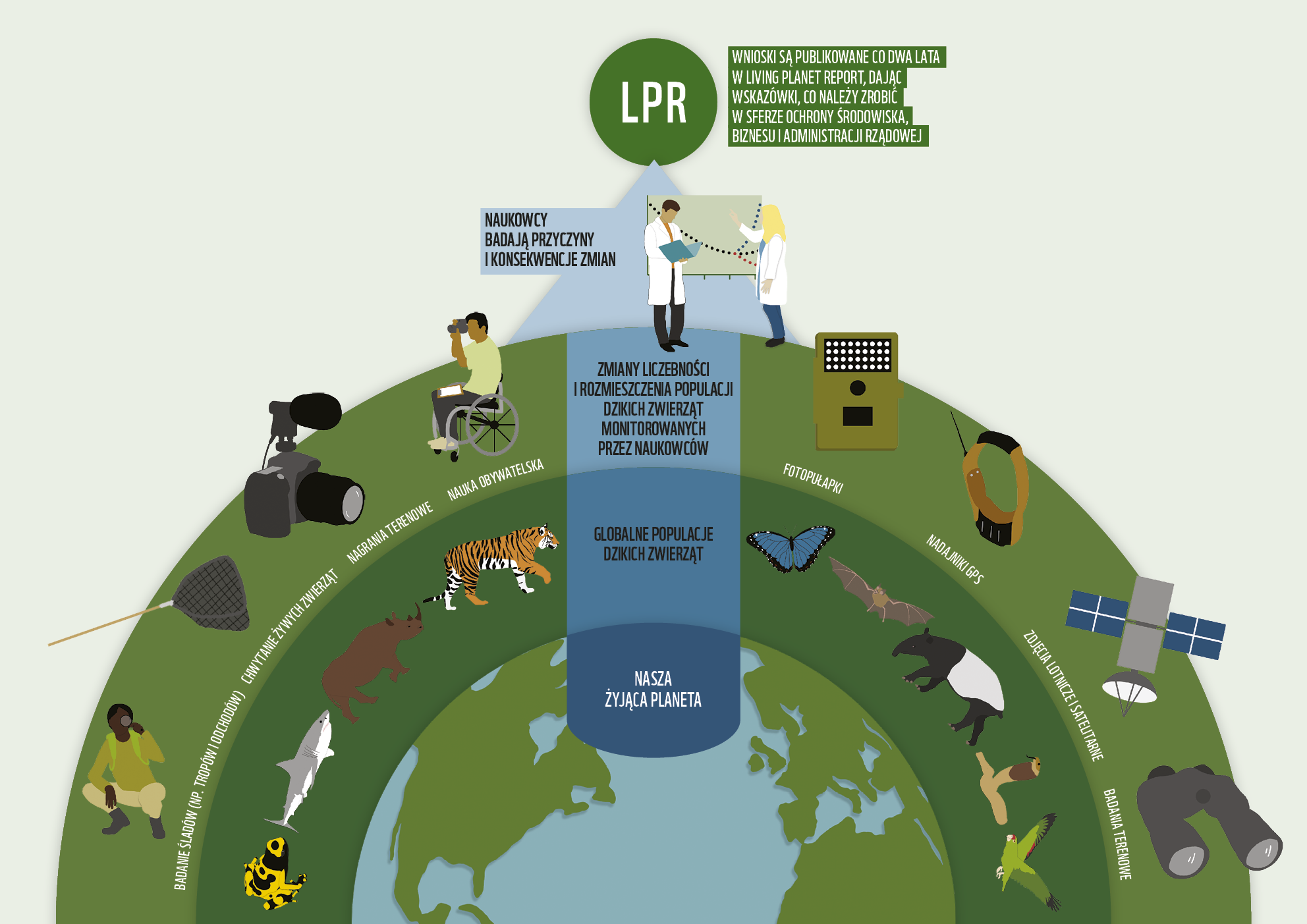 Co to jest Wskaźnik Żyjącej Planety (LPI)?
3
[Speaker Notes: Na całym świecie eksperci uważnie badają zmiany, jakie zachodzą m.in. w populacjach tysięcy gatunków zwierząt.
 
Naukowcy gromadzą zebrane informacje w centralnej bazie i analizują je, żeby obliczyć Wskaźnik Żyjącej Planety (wskaźnik LPI).
 
Wskaźnik LPI uwzględnia tylko te gatunki, które były monitorowane przez co najmniej 2 lata, i obejmuje dane od 1970 roku.
 
Mimo ograniczeń wskaźnik LPI umożliwia śledzenie tego, co dzieje się z ponad 21 000 populacji ssaków, ptaków, gadów, płazów i ryb. Trendy, które naukowcy mogą obserwować dzięki gromadzonym danym, pomagają im wyciągać wnioski na temat kondycji ekosystemów.]
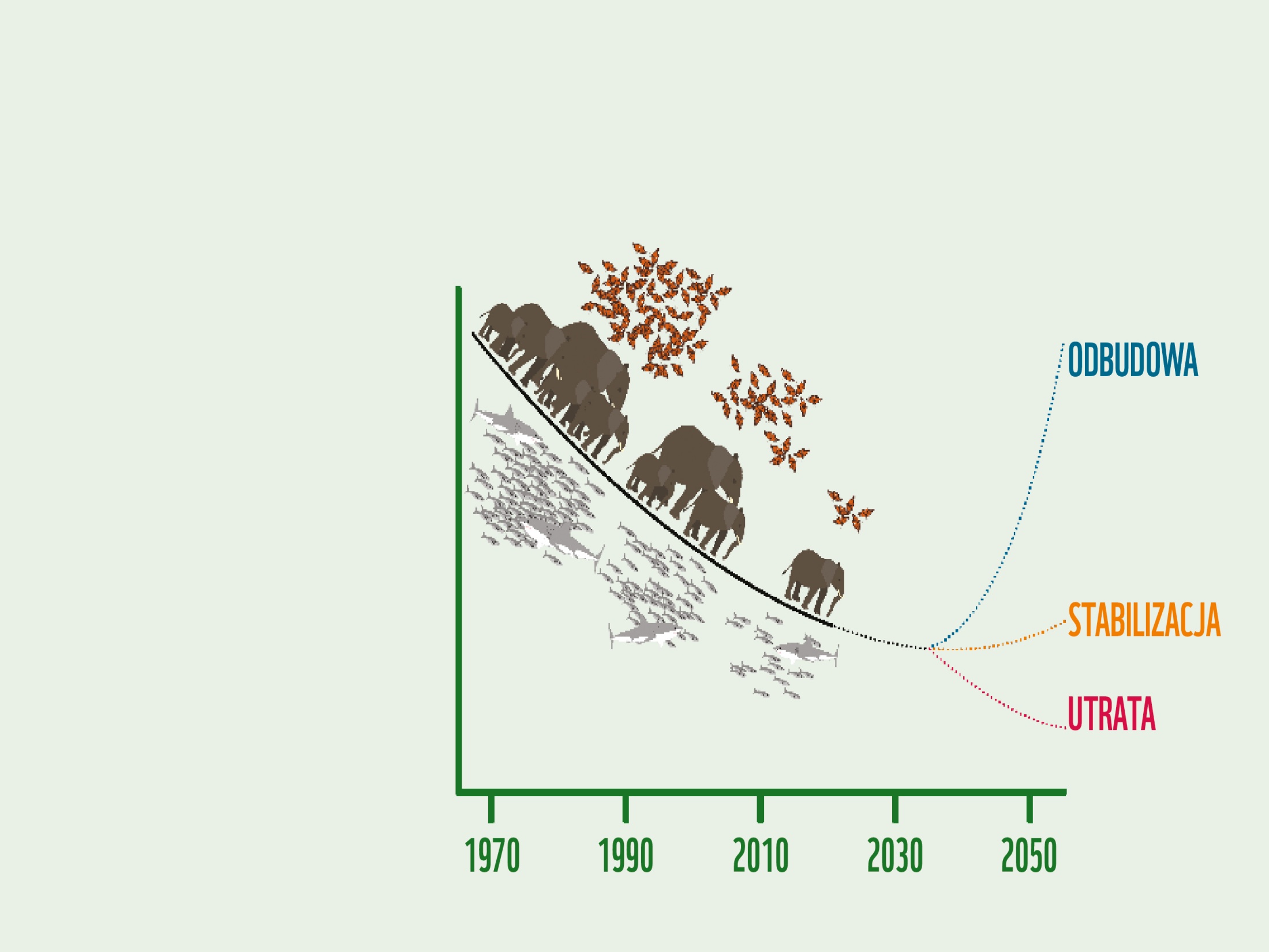 Co mówi nam wskaźnik LPI?: Przyroda zanika
Liczebność populacji
Wskaźnik LPI pokazuje, że w skali globalnej średnia liczebność populacji ssaków, ryb, ptaków, gadów i płazów zmniejszyła się o 68% od 1970 roku.
4
[Speaker Notes: Pytanie do uczniów: Co przedstawia ten wykres?
 
Odpowiedź: Wskaźnik LPI pokazuje, że w skali globalnej średnia liczebność populacji ssaków, ryb, ptaków, gadów i płazów zmniejszyła się o 68% od 1970 roku.
 
Przykładowe statystyki na stronie 5 pomagają zilustrować obecną sytuację.
 
Zapytaj uczniów, jakie ich zdaniem są przyczyny tego stanu rzeczy. Przeprowadźcie burzę mózgów w grupach lub całą klasą. Zapisuj pomysły (na przykład na flipcharcie), tak żebyście mogli zastanowić się nad rozwiązaniami.]
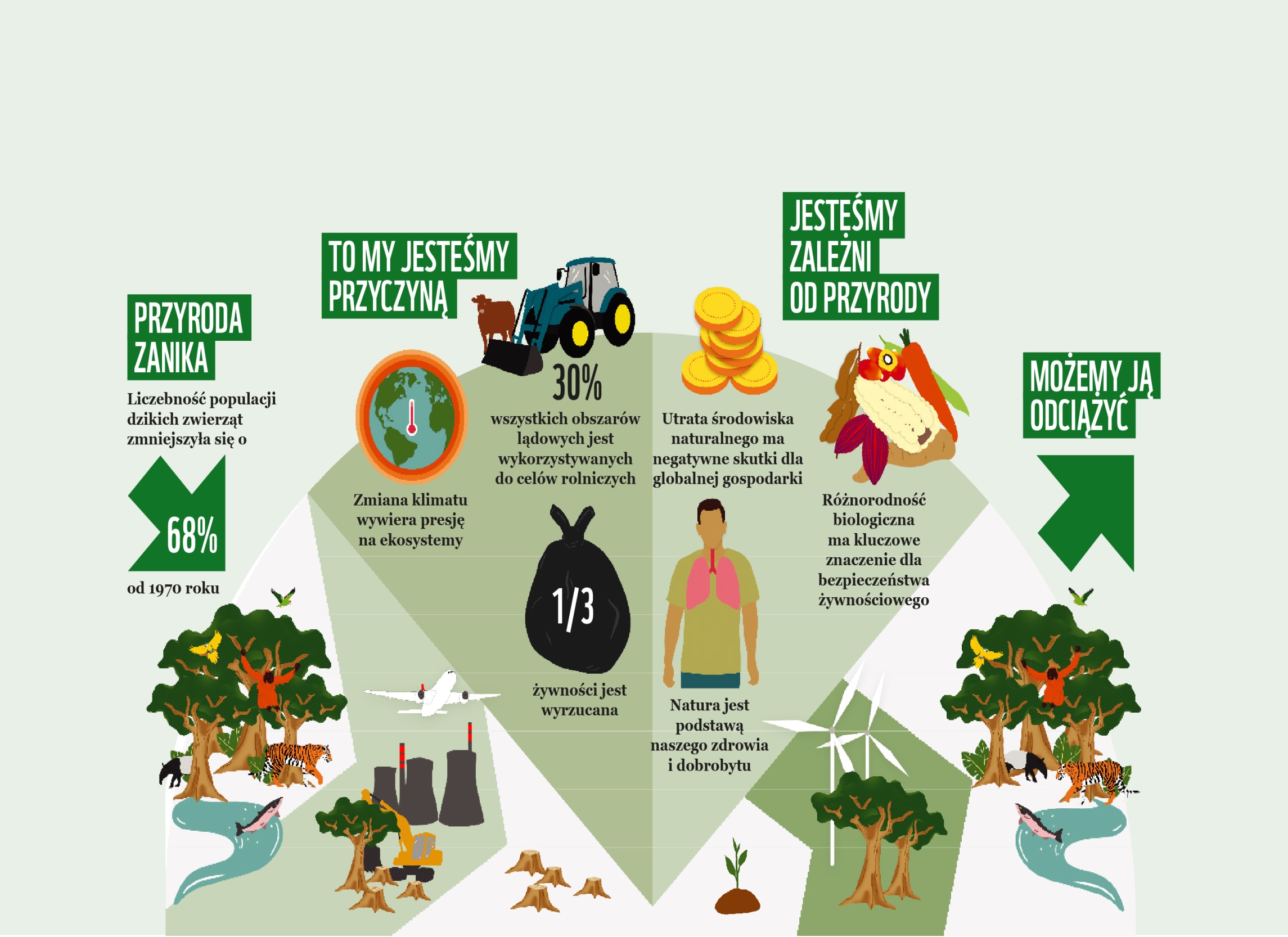 Co mówi nam wskaźnik LPI?
5
[Speaker Notes: Przedstaw diagram od lewej do prawej strony. Czy przy poprzednim slajdzie uczniowie wymienili któryś z przykładów znajdujących się w sekcji „To my jesteśmy przyczyną”?]
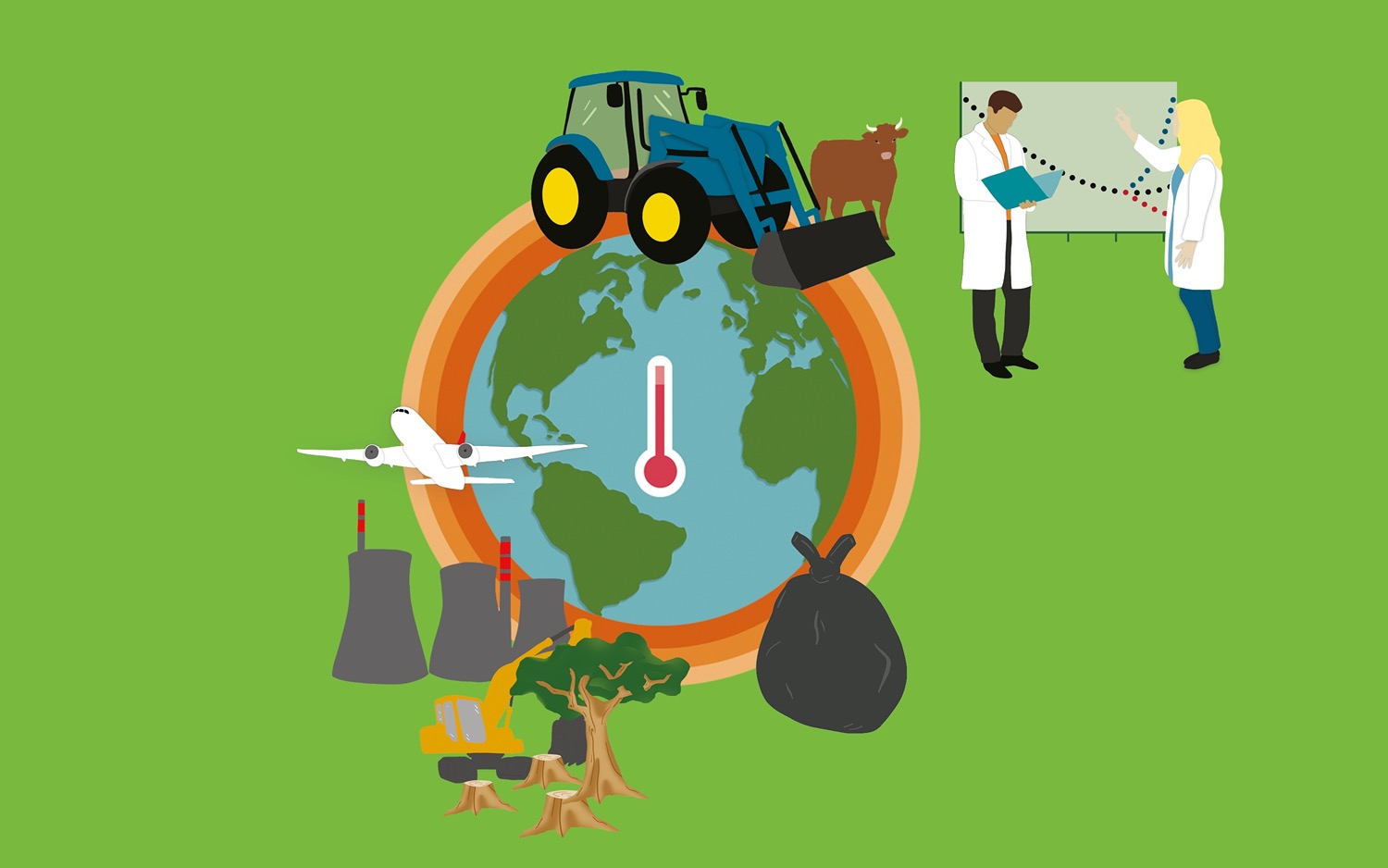 Co możemy zrobić?
Sposób, w jaki ludzkość wykorzystuje planetę, jest niezrównoważony. Musimy zastanowić się nad naszą relacją z planetą i zapewnić jej równowagę, która pozwoli przetrwać zarówno nam, jak i całej przyrodzie.
Naukowcy pokazują, jaki wpływ na naszą planetę ma to, co robią ludzie. Jeśli nasza działalność niszczy środowisko naturalne, musimy:
…zaprzestać tej działalności,
…ograniczyć tę działalność,
…znaleźć nowe sposoby działania.
6
[Speaker Notes: Ćwiczenie w grupach: wybierzcie jedną z trzech możliwości i zastanówcie się, jakie działania, które do niej pasują, pomogłyby nam żyć w bardziej zrównoważony sposób i chronić przyrodę. Przeprowadźcie klasową dyskusję.
 
Na stronie 7 „LPR 2020. Przewodnika dla młodzieży” przedstawiamy trzy konkretne przykłady rozwiązań. Jeśli grupa będzie mieć problem z wymyśleniem własnych rozwiązań, można użyć ich jako podpowiedzi.
 
Spróbujcie stworzyć przykładowy plan działań na podstawie zaproponowanych rozwiązań]
Krótkie animacje edukacyjne 
na temat, czym najlepiej palić w piecu, 
aby powietrze było czyste.
https://www.niebieskiatmoludek.pl/animacje-edukacyjne/
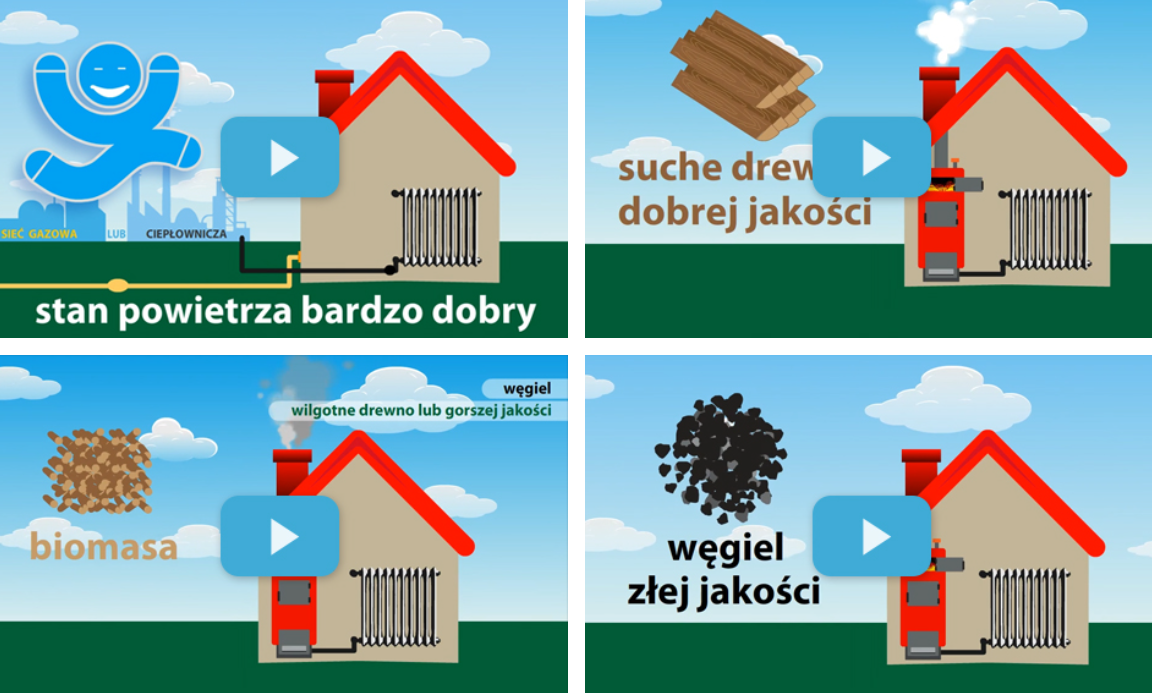 Gra w EkoEksperymentarium – pokój „Ślad węglowy”
https://ekoeksperymentarium.pl/graj/
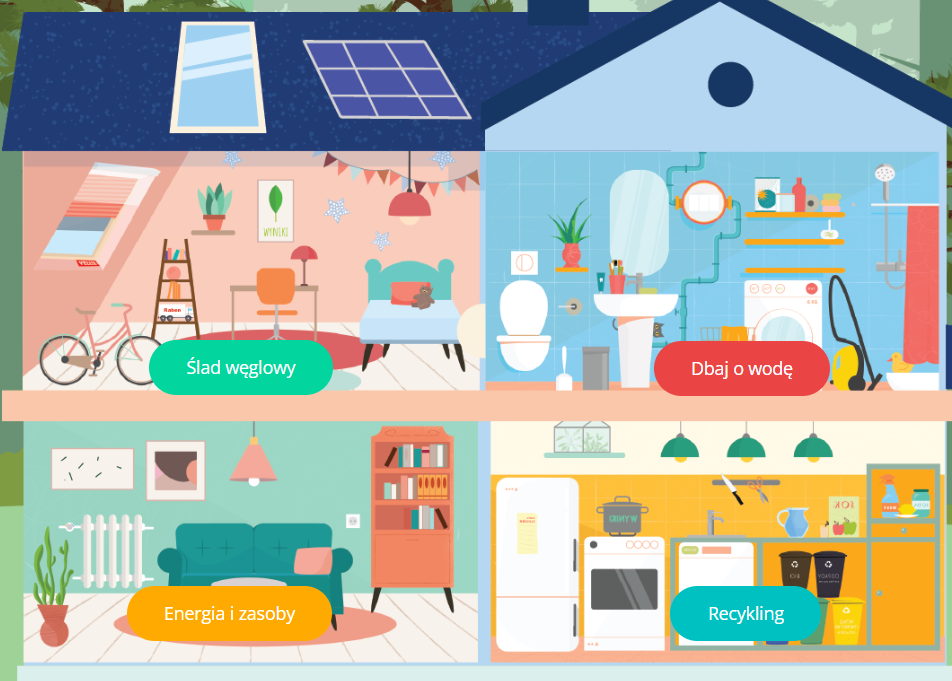 Źródła:

 https://pl.wikipedia.org/wiki/Niska_emisja
 https://pl.wikipedia.org/wiki/%C5%9Alad_w%C4%99glowy
 https://youth.europa.eu/get-involved/sustainable- development/how-reduce-my-carbon-footprint_pl
 https://www.youtube.com/watch?v=XnWUwH5wcCg&t=25s
 https://ekoeksperymentarium.pl/graj/
 https://www.niebieskiatmoludek.pl/animacje-edukacyjne/
 https://www.wwf.pl/klimat
 https://www.wwf.pl
 https://www.youtube.com/watch?v=9eb4GRvgih4&t=117s